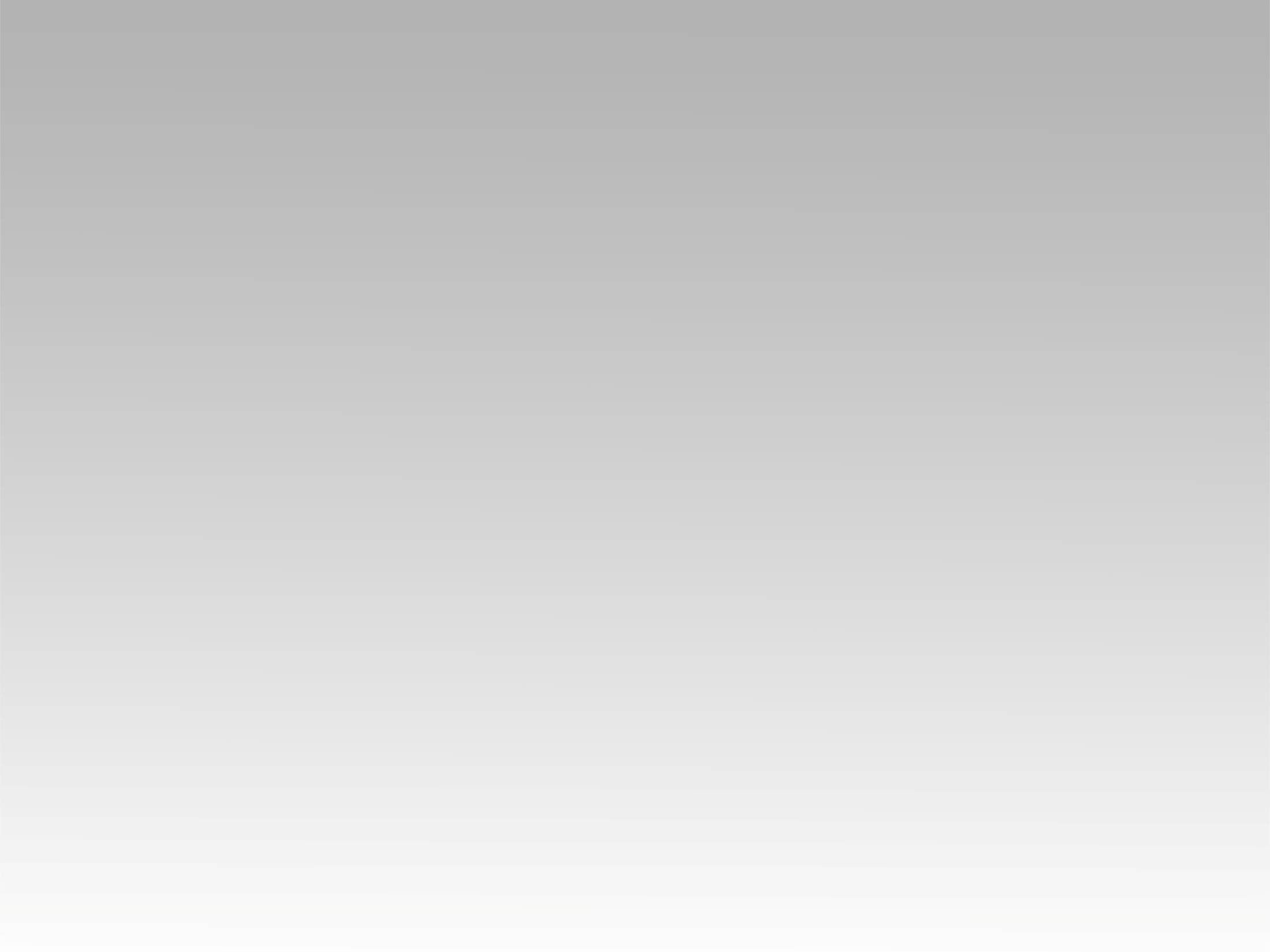 تـرنيــمة
أنا ليَّ مكان في الأبدية
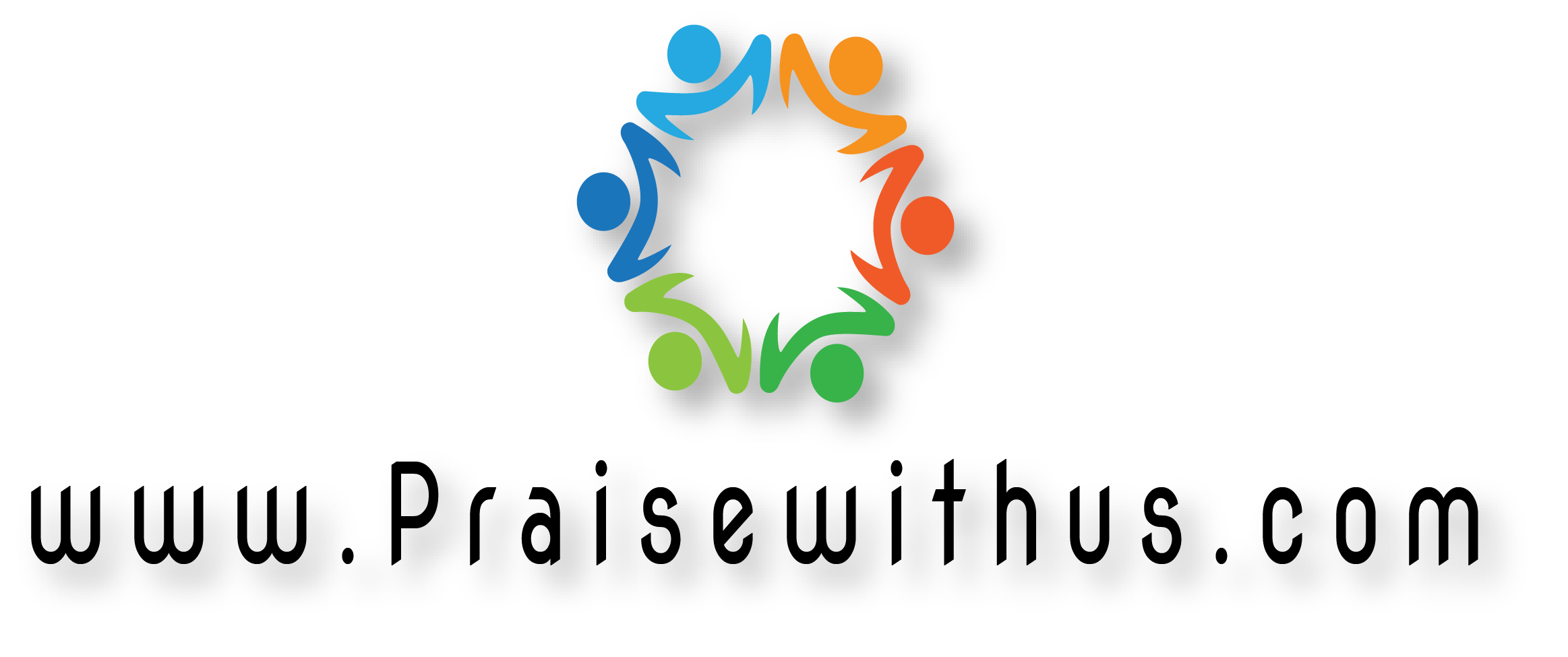 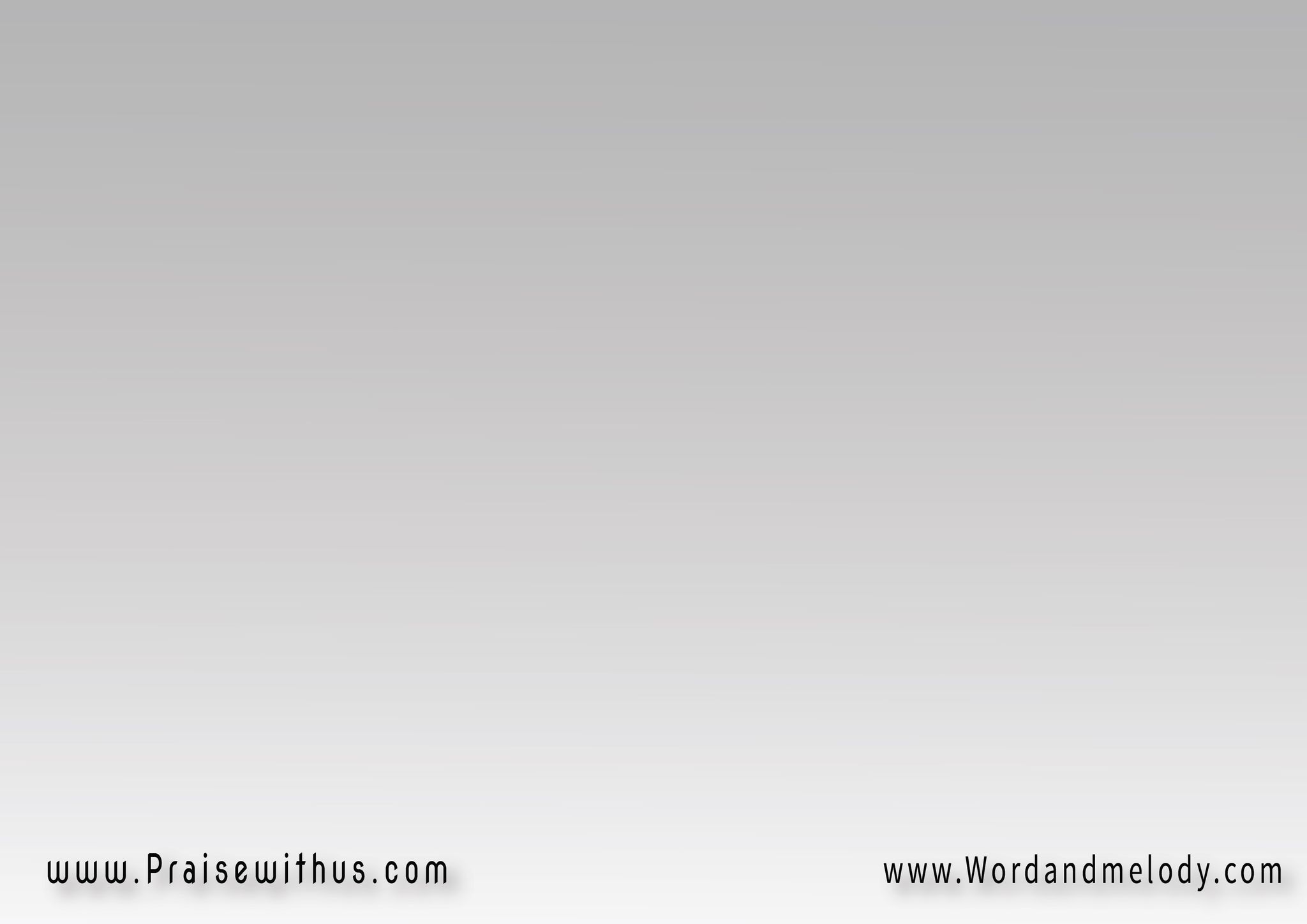 1- 
أنا ليَّ مكان في الأبدية
وأكليل في السما مخصوص ليا
ويسوع بنفسه ضمنهولي
بختم الدم اللي عليا
وأنا ليا مكان في الأبدية
2- 
أنا ليا مكان ومكان عالي 
أصل الثمن المدفوع غالي
ما خلاص أرتاح قلبي وبالي 
وأهتف وأرنم لفاديا
وأنا ليا مكان في الأبدية
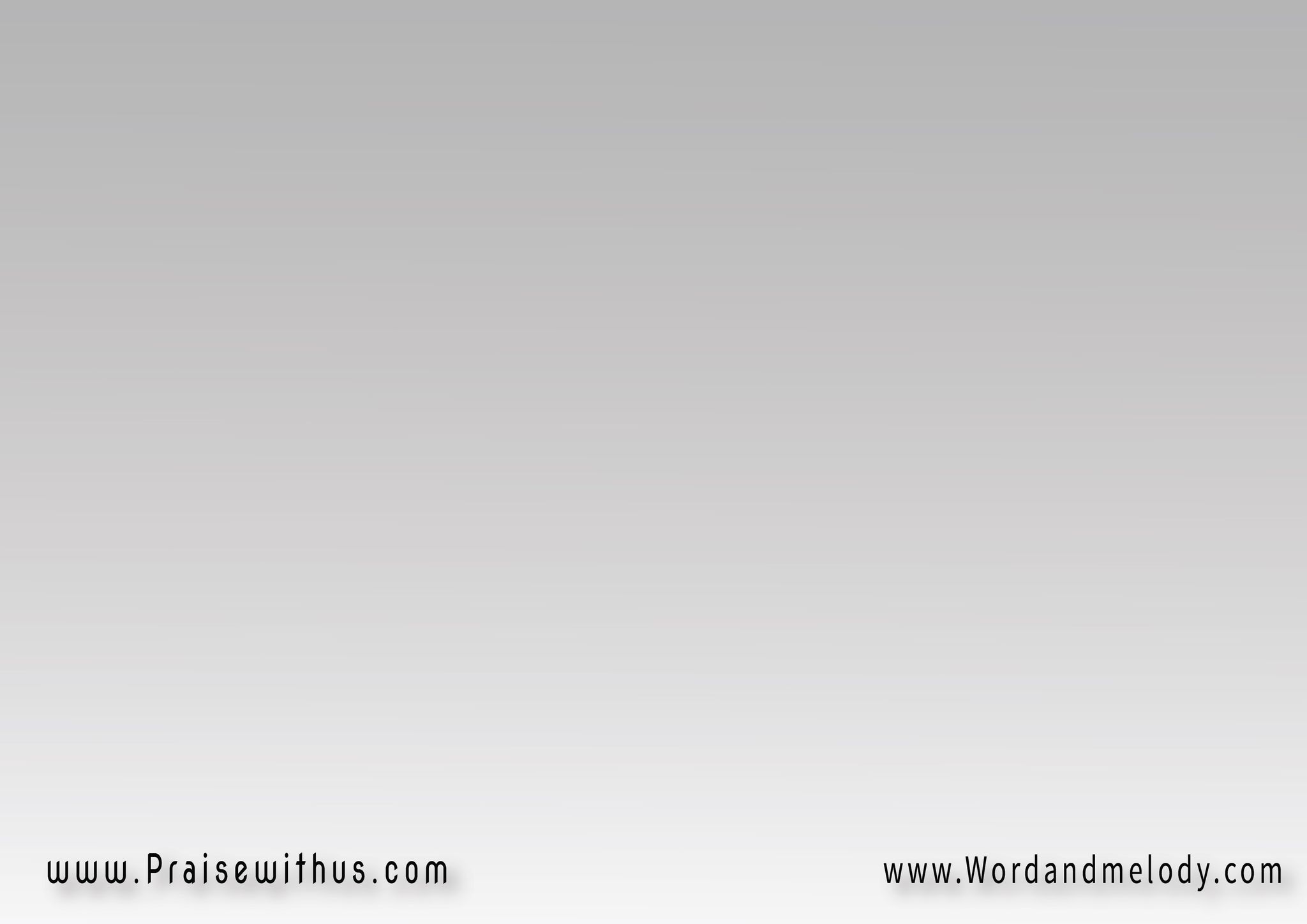 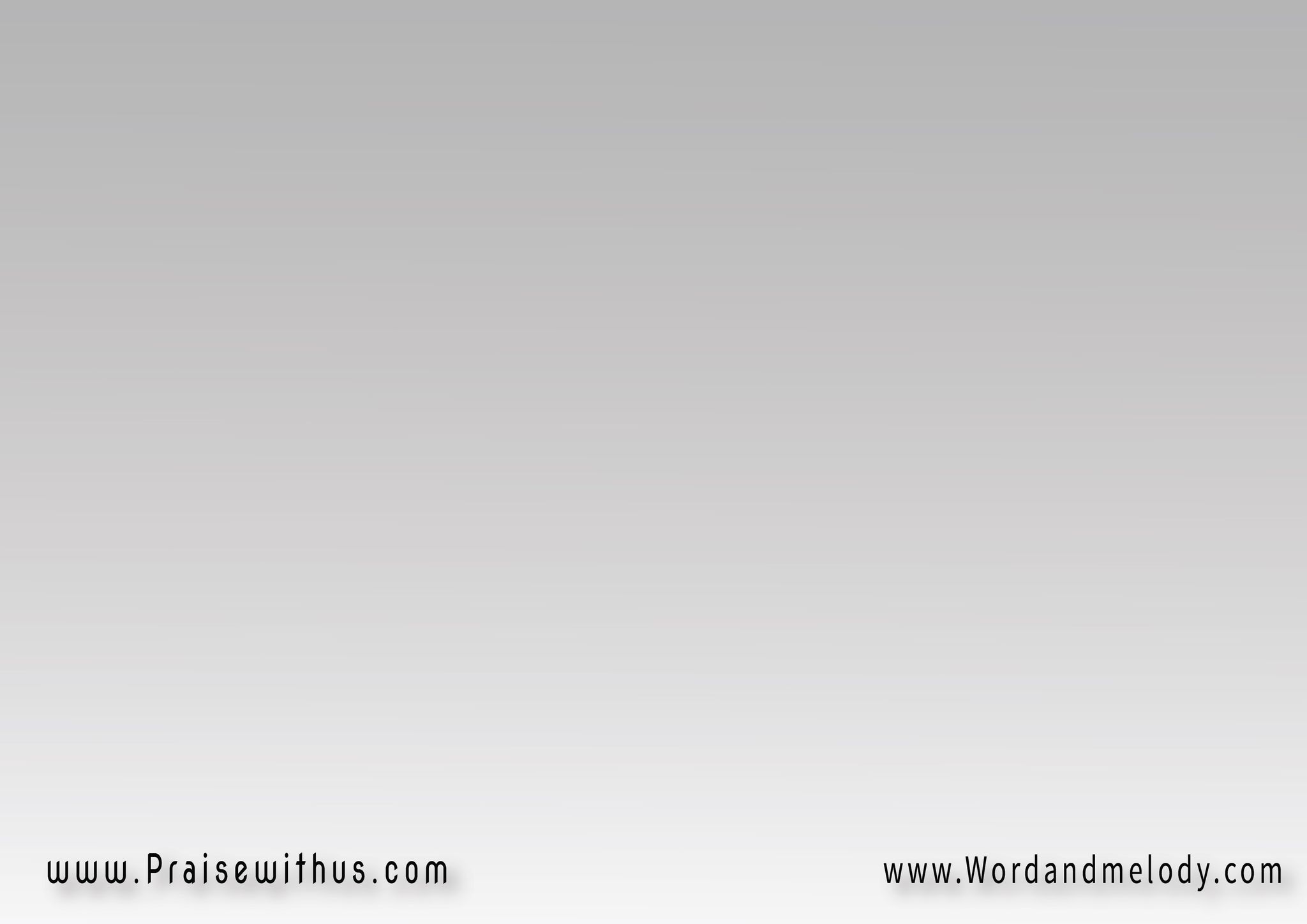 3- 
من حقي أتمسك بمكاني
مهما العالم يتحداني
راح أصدق وعده بأيماني 
وأهدم أسوار العبودية
وأنا ليا مكان في الأبدية
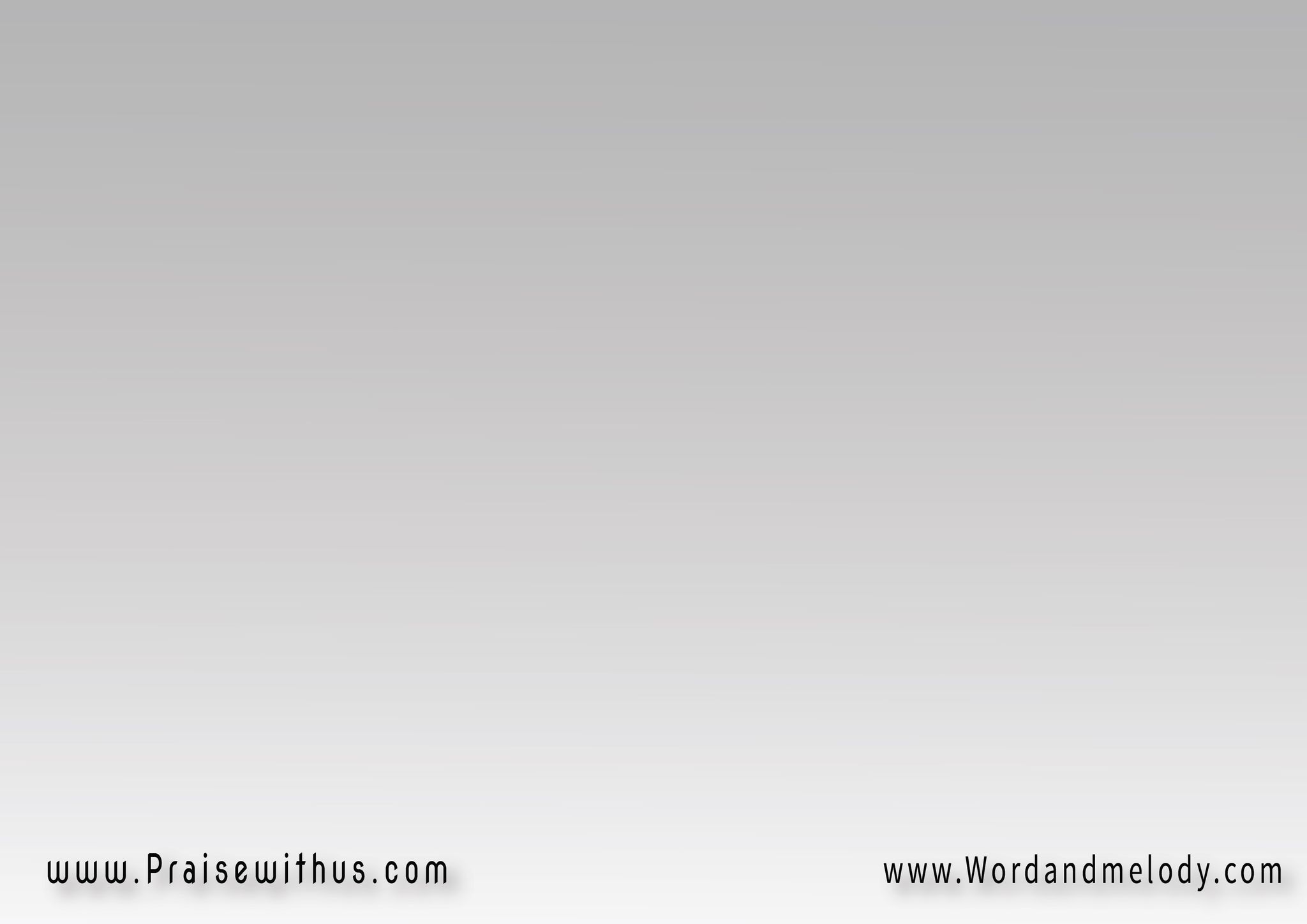 4- 
الملكوت هيكون عنواني 
في حضن يسوع إللي فداني 
ومفيش أحزان هتكون تانيولا دمعة هتسكن في عنيا 
أنا ليا مكان في الأبدية
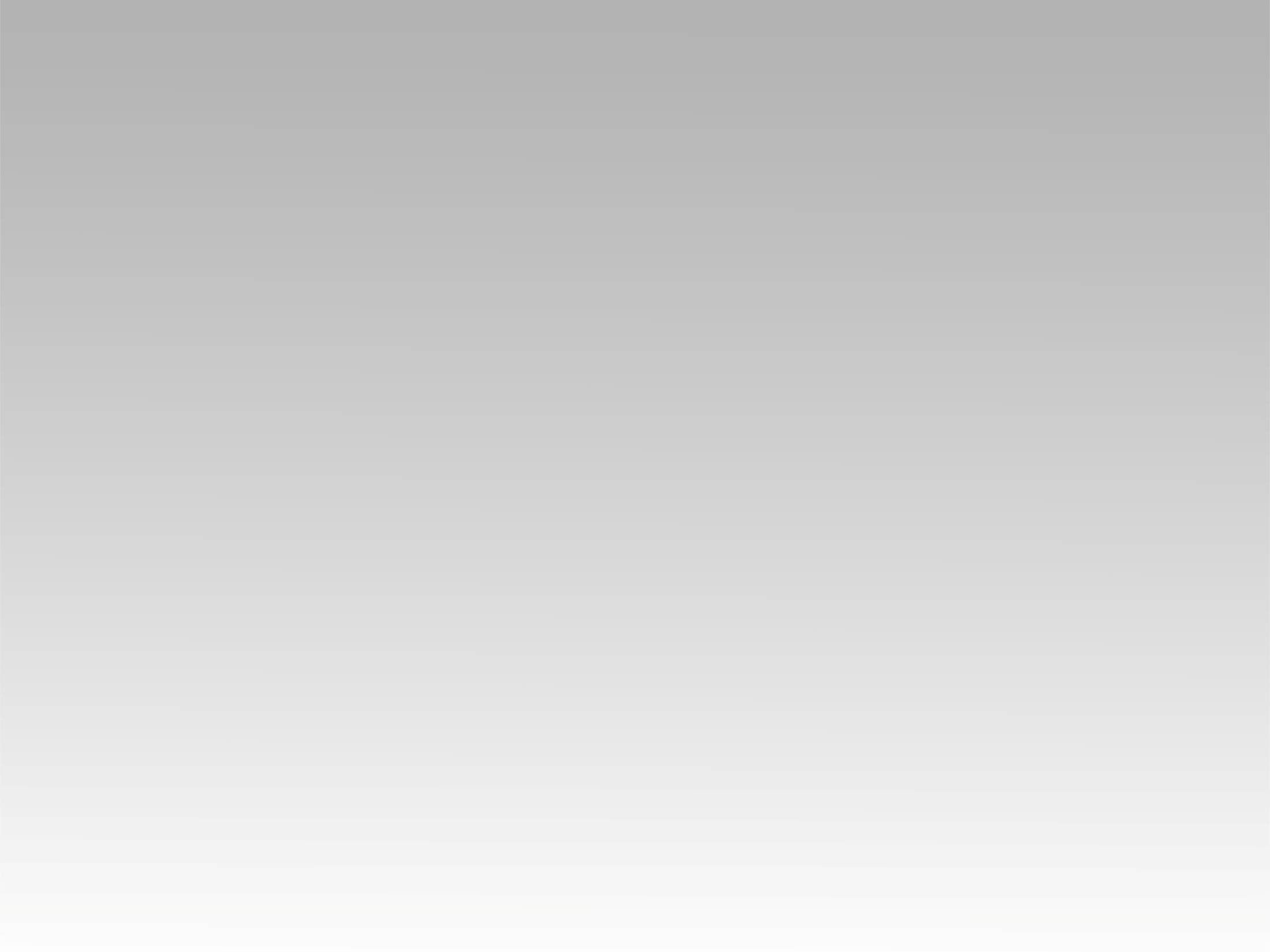 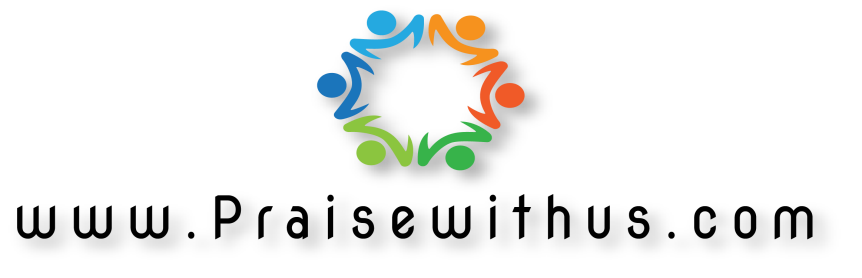